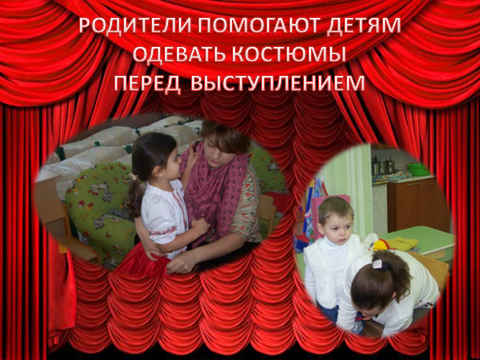 ОЖИДАЕМЫЕ РЕЗУЛЬТАТЫ ПРОЕКТА  В ЦЕЛОМ
Дети должны владеть навыками выразительной речи, правилами хорошего тона, поведения, этикета общения со сверстниками и взрослыми.
Уметь передавать различные чувства, используя мимику, жесты, интонацию.
Проявлять интерес, желание к театральному искусству.
Самостоятельно исполнять и передавать образы сказочных персонажей.
Взаимодействовать коллективно и согласованно, проявляя индивидуальность.
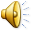 АКТУАЛЬНОСТЬ ПРОЕКТА
ПРОЕКТ  ОРИЕНТИРОВАН:
 на всестороннее развитие личности ребенка,
на неповторимость  индивидуальности  каждого  ребенка
отвечает  утвержденной в 1989 г.
 Государственным комитетом по народному образованию «Концепции дошкольного воспитания», 
которая наметила курс на
 гумманнизацию и идеологизацию
 воспитательно-образовательной работы с детьми ,
отвечает  требованиям  ФГТ ,
пробудил интерес к психологическим особенностям периодов детского развития.
НОВИЗНА ПРОЕКТА
В ПРОЕКТЕ ВПЕРВЫЕ:
систематизированы 
методы и приемы
 театрально-игровой деятельности,
обосновано распределение их
 в соответствии с психолого-педагогическими особенностями 
этапов дошкольного детства.
 научно обосновано поэтапное
 использование отдельных видов
 детской творческой деятельности 
в процессе театрального воплощения.